О взаимодействии ТОС с органами местного самоуправления Мичуринского сельского поселения в решении вопросов местного значения
Территориальное общественное самоуправление – это самоорганизация граждан по месту их жительства на части территории сельского  поселения для самостоятельного и под свою ответственность осуществления собственных инициатив по вопросам местного значения.
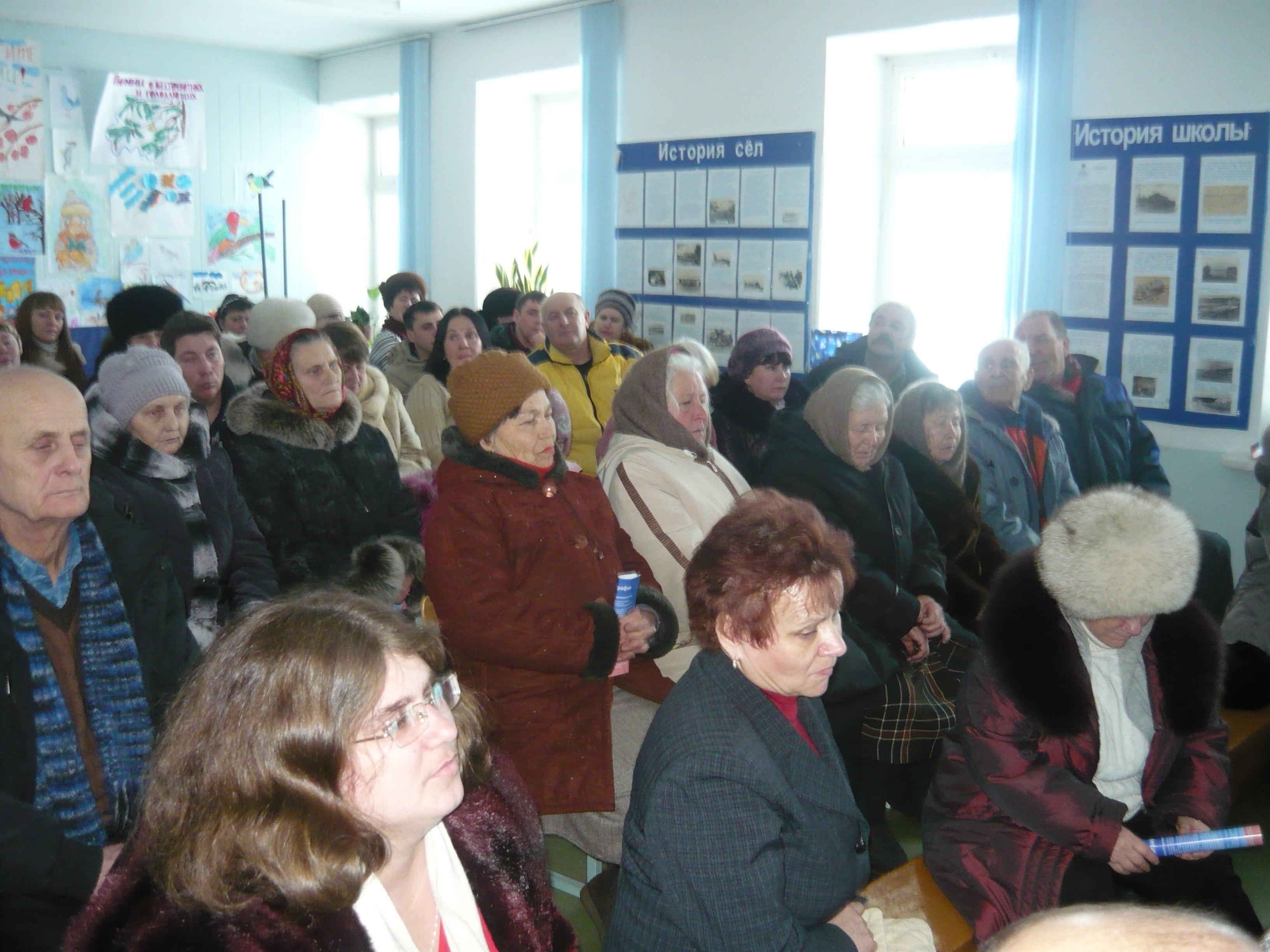 Первый заключенный договор председателя уличного комитета по вывозу отходов
Результаты:- Достигается взаимопонимание между населением и законодательной, исполнительной властью.- Активизируется социальная ответственность населения.- Растет доверие населения к действиям органов местного самоуправления.- Решаются спорные ситуации.- Повышается информированность граждан о деятельности органов местного самоуправления.- Реализуются инициативы, проекты.- Вовлекается население в решение вопросов местного значения.